JOGOS DA UFPEL
2013
Voleibol
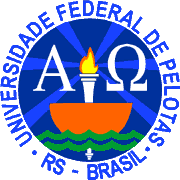 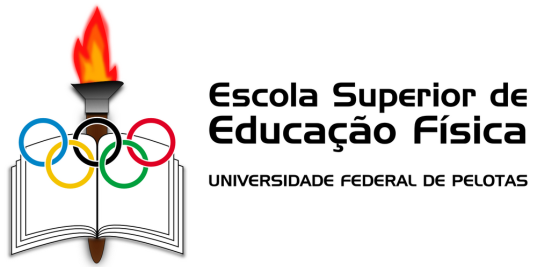 Regulamento Geral
Participantes
Alunos regularmente matriculados 2013-1
Graduação e pós-graduação

Formação das equipes
Cursos, Centros, Institutos

Relação de atletas
Substituição ou acréscimo de atletas à lista
Até o primeiro jogo da equipe
Regulamento Geral
Uniformes
Camisetas padronizadas e numeradas

Identificação dos atletas
Comparecer à Secretaria com 10 minutos de antecedência
Apresentação da identificação dos atletas
RG, CNH, Passaporte

Apenas atletas e um técnico no banco de reservas
Regulamento Geral
Horário das partidas

Será determinado o horário apenas do primeiro jogo do turno
Os demais serão realizados em sequência

A tolerância será de 10 minutos para o comparecimento da equipe
Equipes Inscritas
Sistemas de Disputa
Sorteio
Feminino
Sorteio
Masculino
Sistema de Disputa - Masculino
1ª Fase – 	Chaves A e B – 3 equipes
			Chave C – 4 equipes
2ª Fase – Eliminatória Simples
1º A
1º C
2º B
2º C
2º A
1º B
Regulamento Voleibol
Formato do jogo
Partidas em melhor de 3 sets
Sets de 21 pontos
Set de desempate em 15 pontos

Questões disciplinares
Atleta expulso de uma partida
Eliminação da competição
Comissão Disciplinar
Regulamento Voleibol
Pontuação
Vitória por 2x0 -  3 pontos
Vitória por 2x1 – 2 pontos
Derrota por 2x1 – 1 ponto
Derrota por 2x0 – 0 pontos
Regulamento Voleibol
Critérios de desempate

Empate entre duas equipes

1º Confronto Direto
2º Maior saldo de sets no turno ou chave
3º Maior saldo de pontos no turno ou chave
4º Menor número de cartões vermelhos
5º Menor número de cartões amarelos
6º Sorteio
Regulamento Voleibol
Critérios de desempate

Empate entre três ou mais equipes

1º Maior saldo de sets no turno ou chave nas partidas envolvendo apenas as equipes empatadas
2º Maior saldo de pontos no turno ou chave  nas partidas envolvendo apenas as equipes empatadas
3º Maior saldo de sets no turno ou chave nas partidas envolvendo apenas as equipes empatadas
4º Maior saldo de pontos no turno ou chave  nas partidas envolvendo apenas as equipes empatadas
5º Menor número de cartões vermelhos na competição
6º Menor número de cartões amarelos na competição
7º Sorteio
Regulamento Voleibol
Dúvidas?